Gemenskap Utveckling
Ansvar
VSK F07 2016/2017
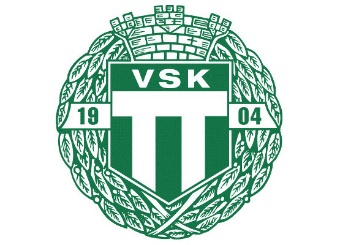 Målbild
När säsongen är slut har vi: 
Vi har haft ett träningsläger med övernattning. (laganda)
Vi har inlett och avslutat säsongen med gemensamma aktiveter för föräldrar och spelare. (laganda)
Alla känner sig trygga med rutiner och roller kring träning och match. (Bandykunskap)
Vi kan spela på alla spelare i laget innan motståndarna får bollen. (Matchspel)
Vi har vid 10 tillfällen spelat tillsammans med andra lag. (Matchspel)
Enkelhet



Det ska vara enkelt att utöva, stötta och leda. 	



Hur kan jag  bidra till att förenkla engagemanget för mig och för andra?
Lagkänsla



Genom delaktighet och kompisanda hjälper jag andra att glänsa.


Vad gör jag redan idag som får andra omkring mig att glänsa?
Lärande



Vi lär oss av utvecklande och roliga övningar för både knopp och kropp.


Hur skulle det kännas om jag säger ”har inte lärt mig än” istället för ”kan inte”?
Trygghet



Jag bidrar till en miljö där vi gläds med varandra och jag trivs med mig själv.



Vad får mig att känna trygghet?
Glädje



Jag tar mig an uppgiften med en positiv inställning, även då jag står inför en utmaning. 	

Tillstånd är smittsamt. Vilket tillstånd har jag?
Vår dröm är att alla medlemmar är trygg i sig själv, 
 och förblir fysiskt aktiv i någon form genom hela livet.
Hur kan jag bidra?
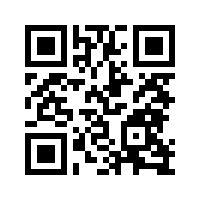 http://www.laget.se/VSKBANDYF07